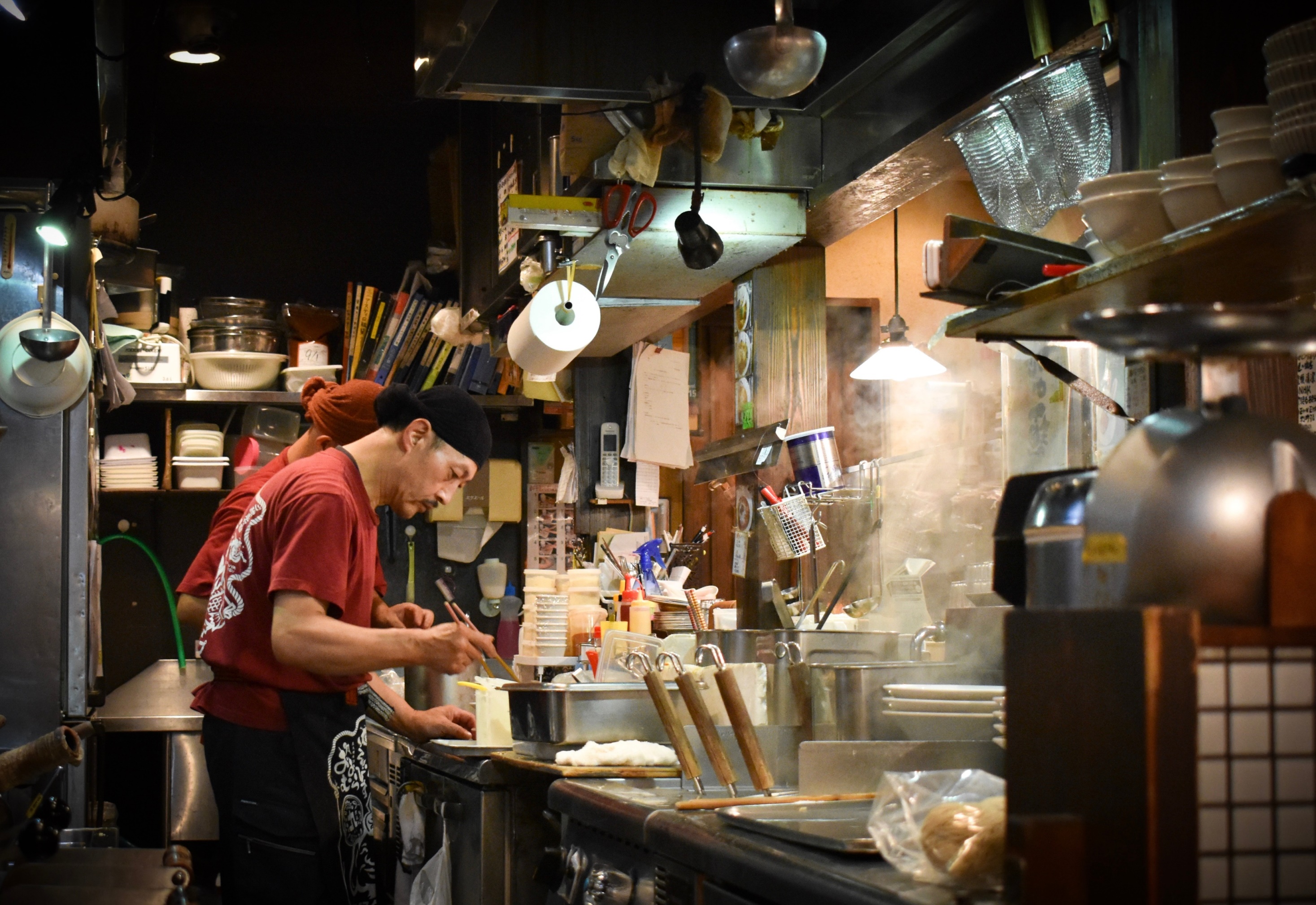 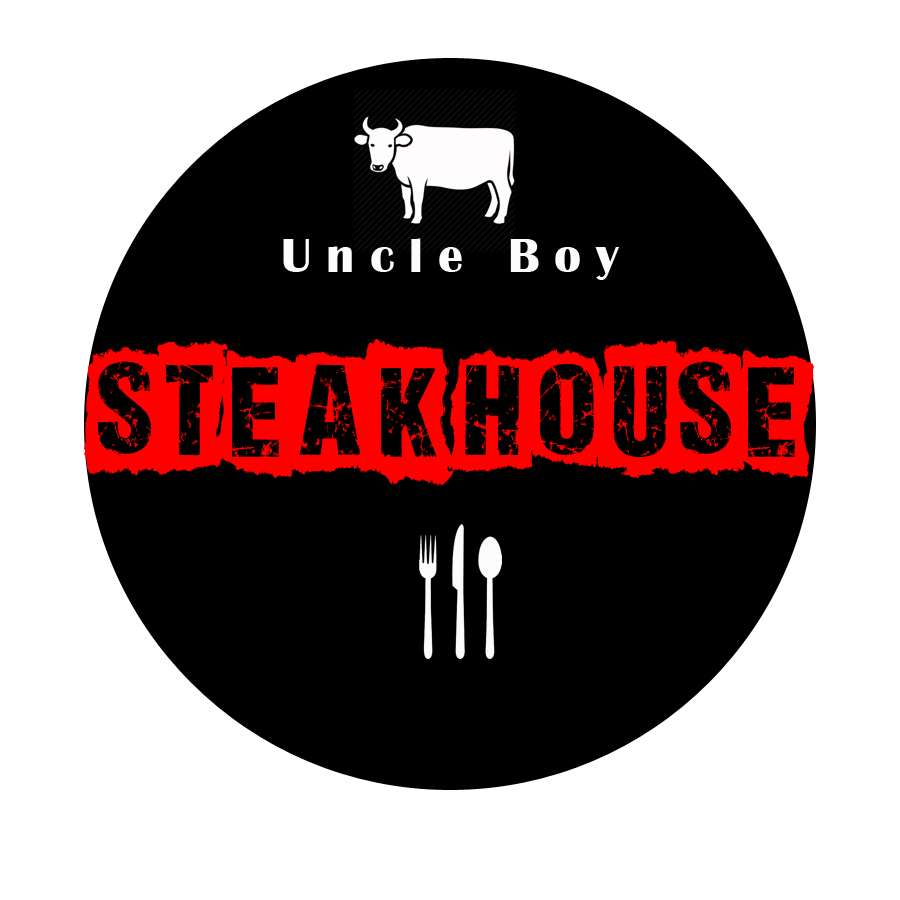 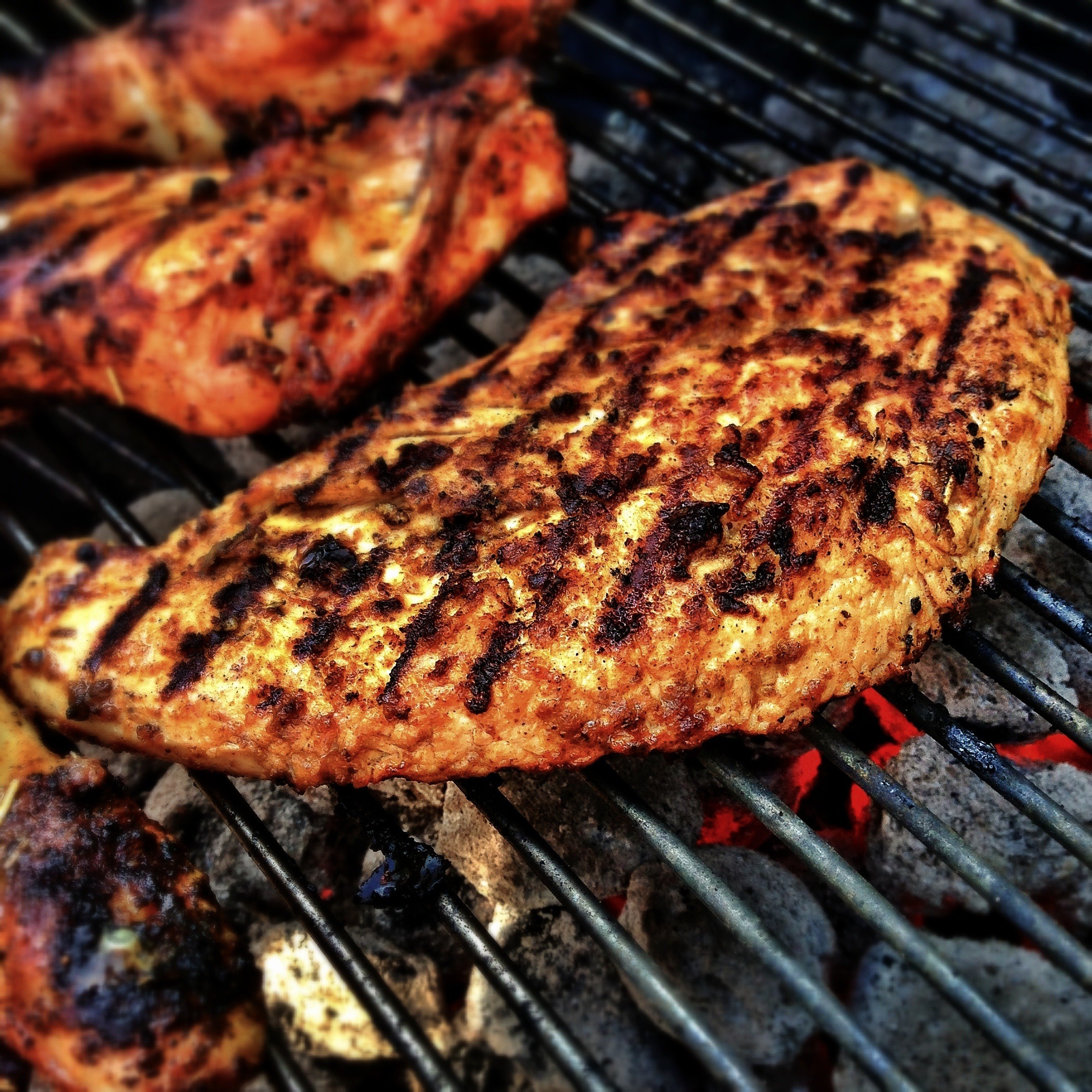 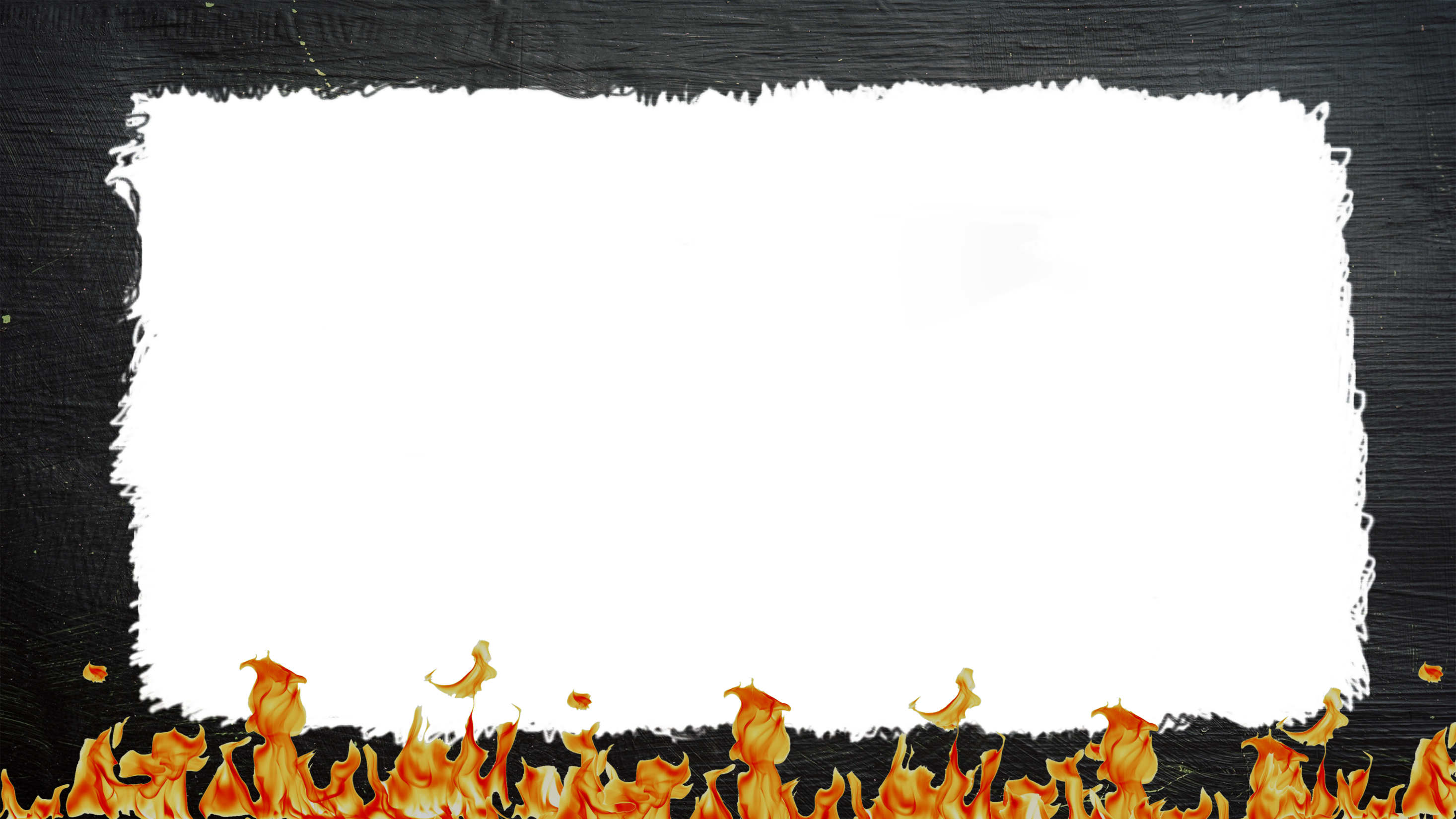 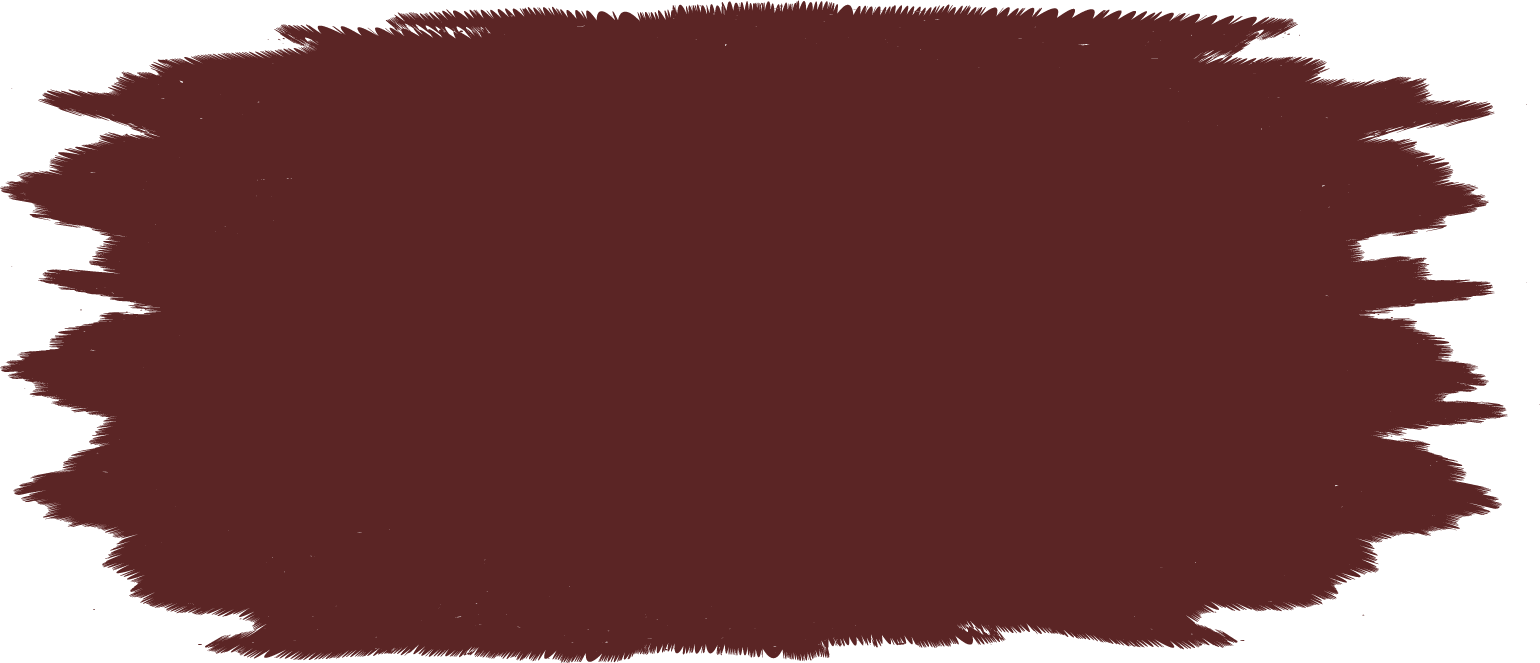 UNCLE  BOY
BEST 
CHOICE
.STEAK.
DRY AGED BEEF
$36.00
20OZ
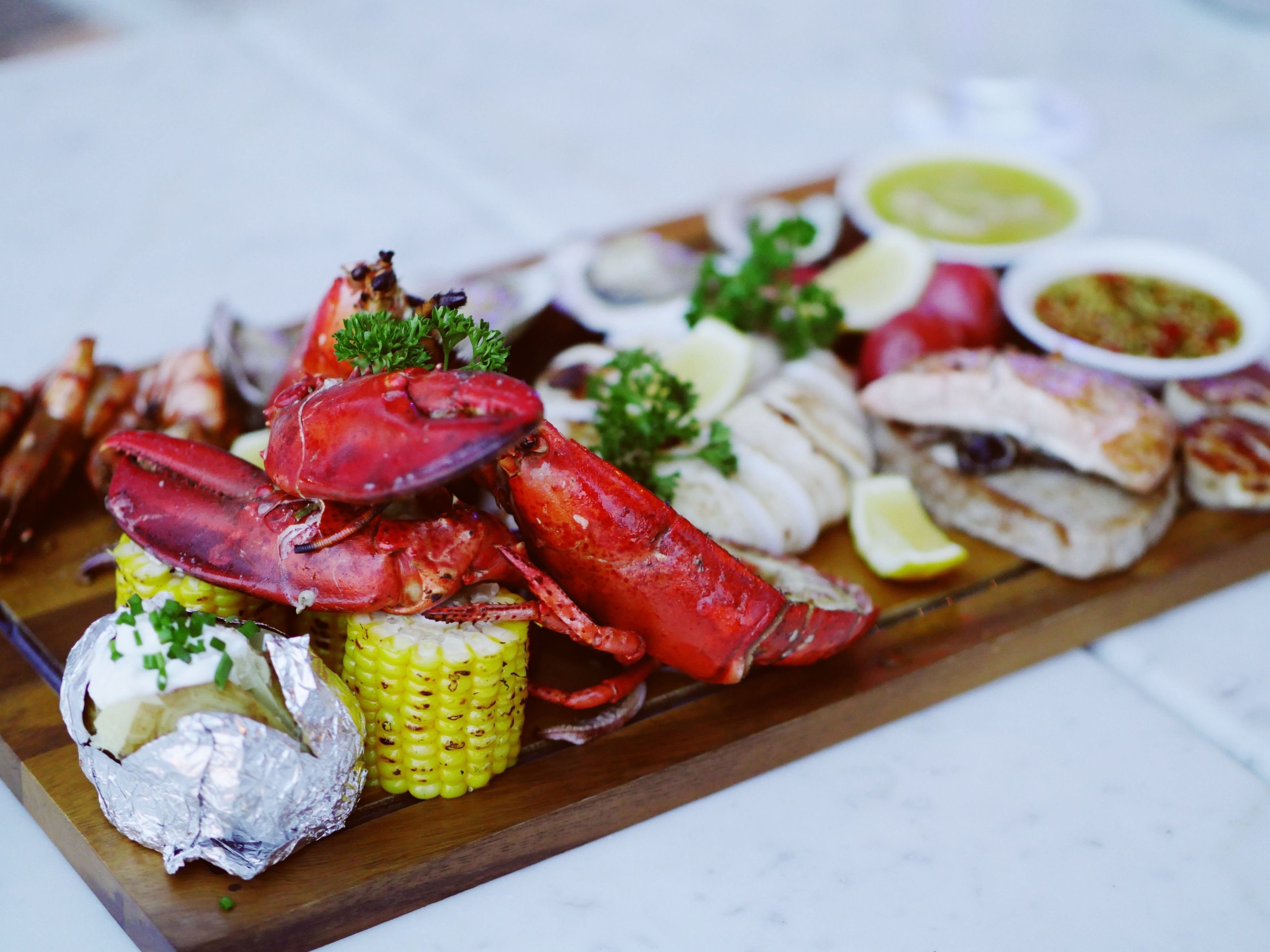 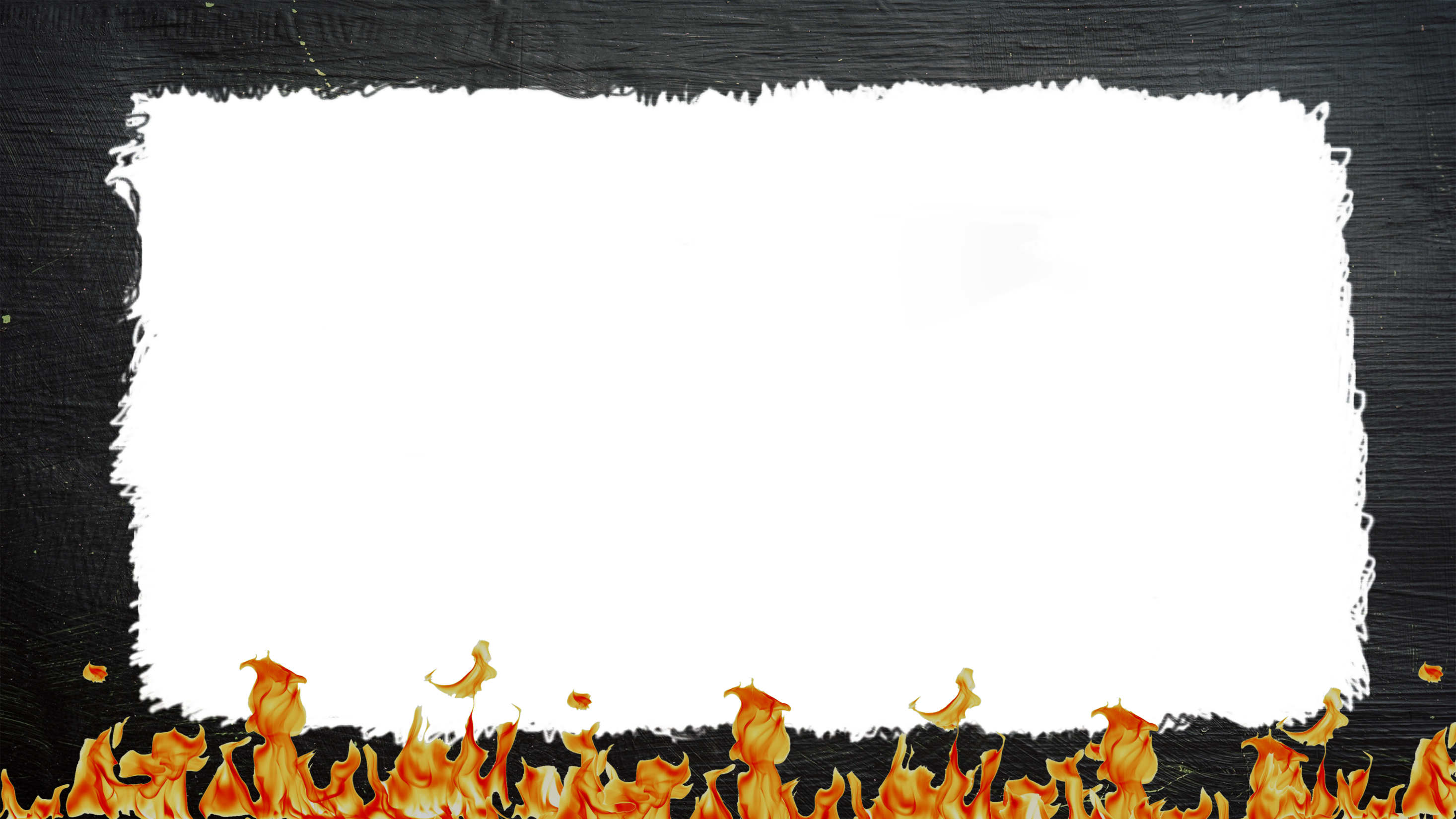 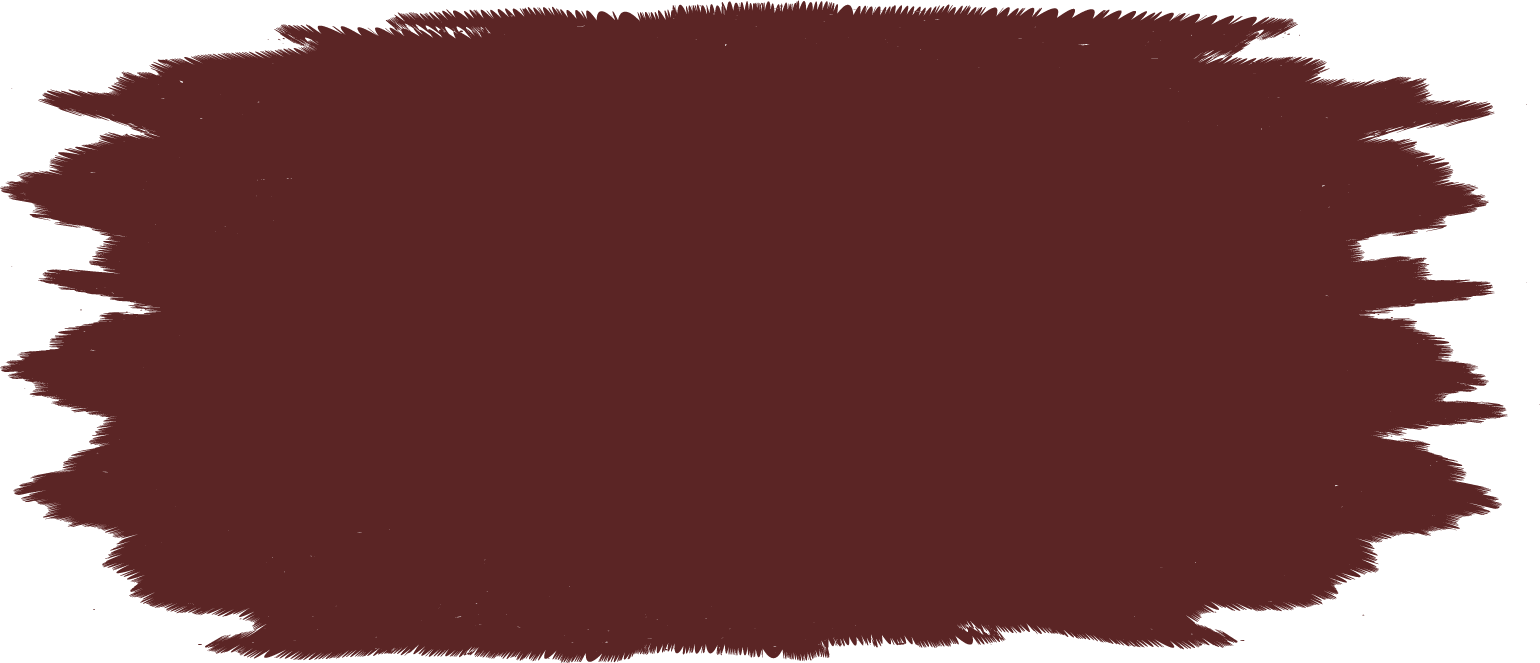 EXOTICseafood
HOME
LOBSTER
STEAM with BUTTER
$30.00
1.5LB.
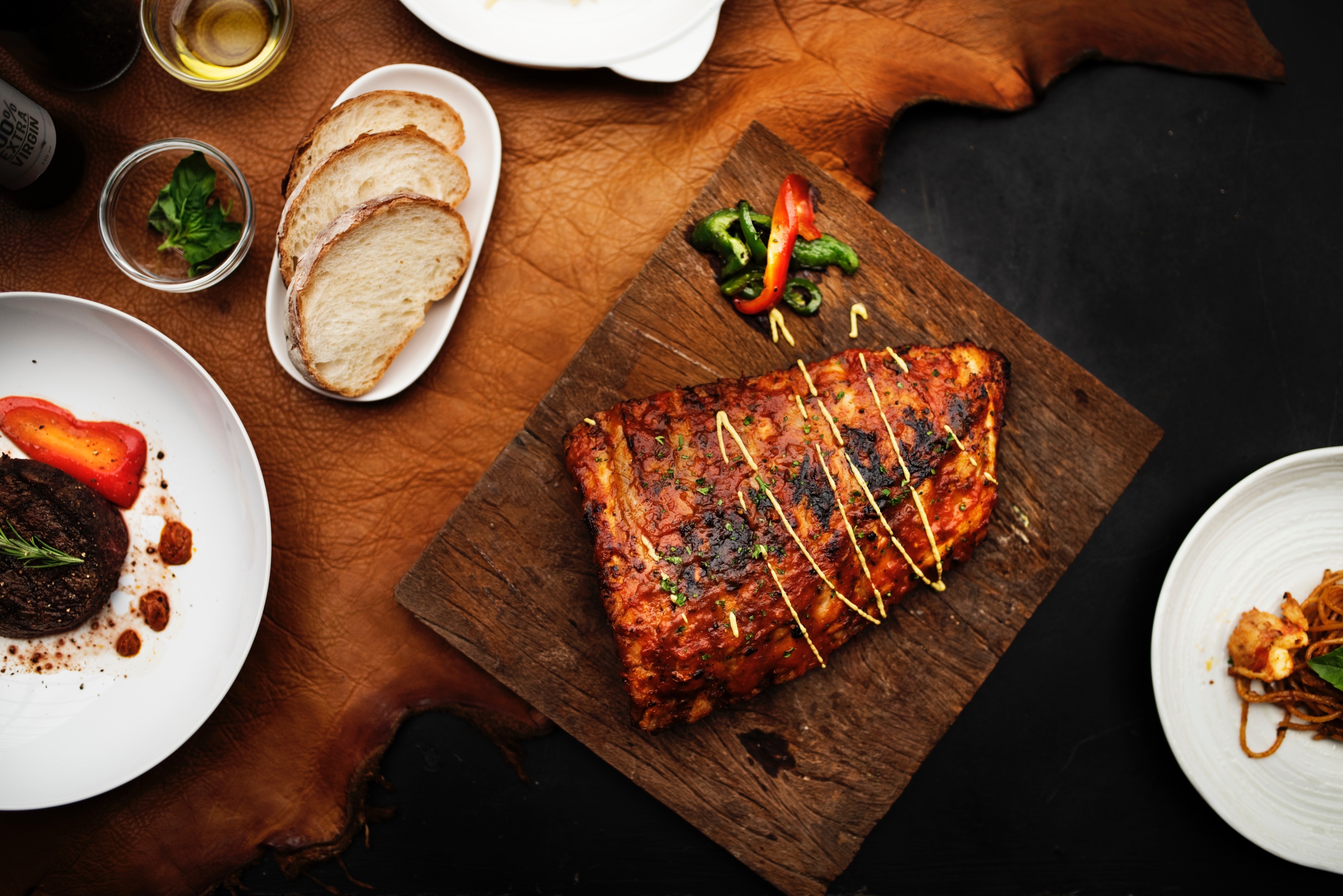 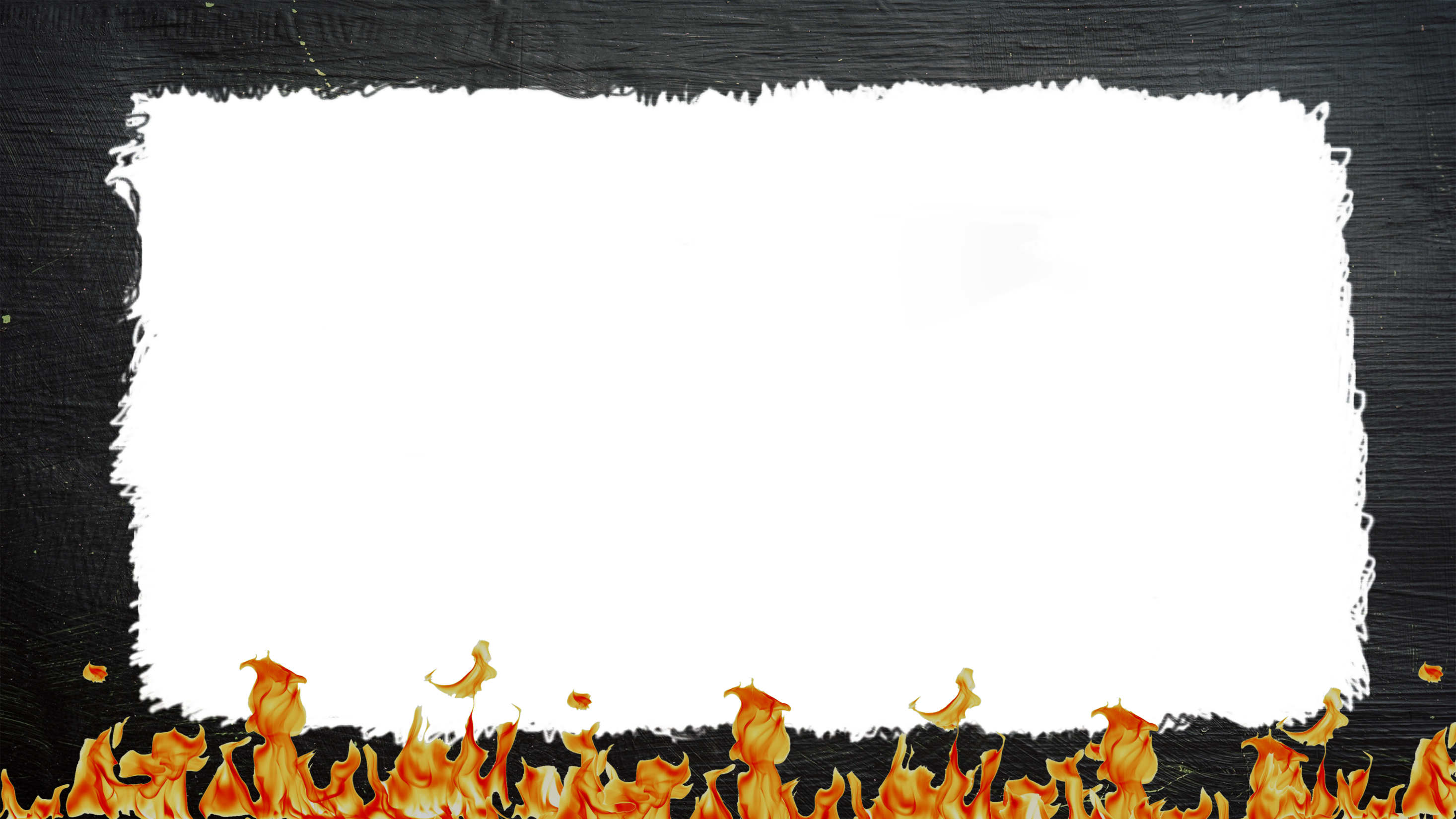 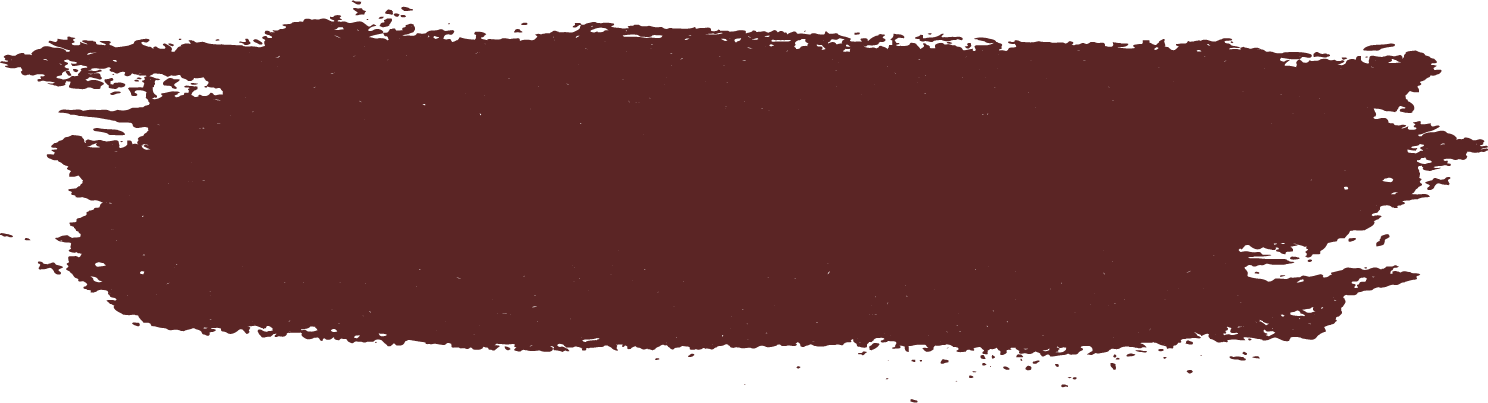 .DISHES OF THE WEEK.
ENJOYTHE TASTE
PERFECT DUCK STEAK
SALMON WITH CORN
STREAMED CLAMS
DOVER SOLE
THREE SPICES, ORANGE
CAULIFLOWER, LEMON
FOUR JUMBO CRAB SAUTED IN BUTTER
With LEMON & BUTTER
$40.00
$30.00
$15.00
$30.00
30OZ.
25OZ.
1LB.
28OZ.
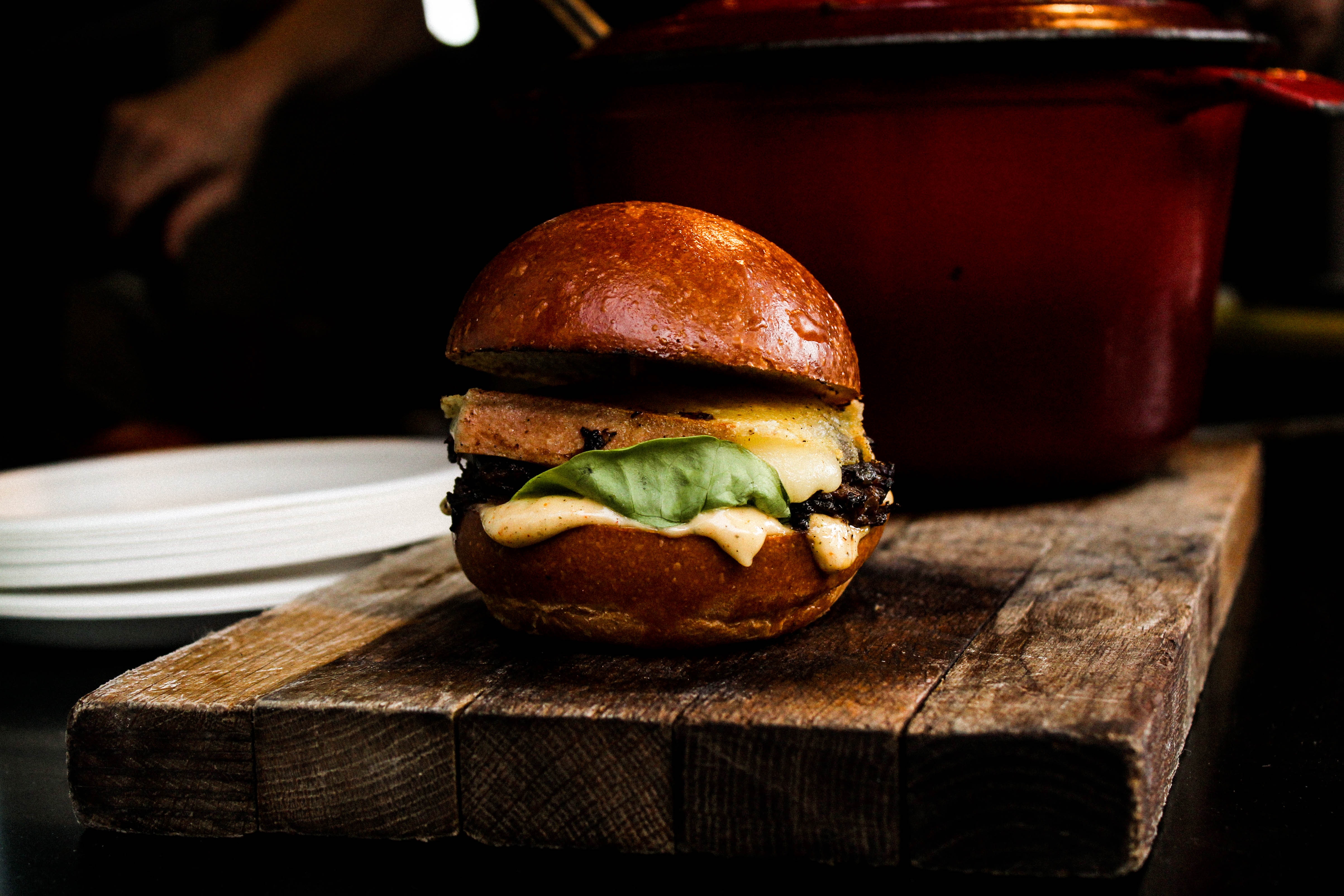 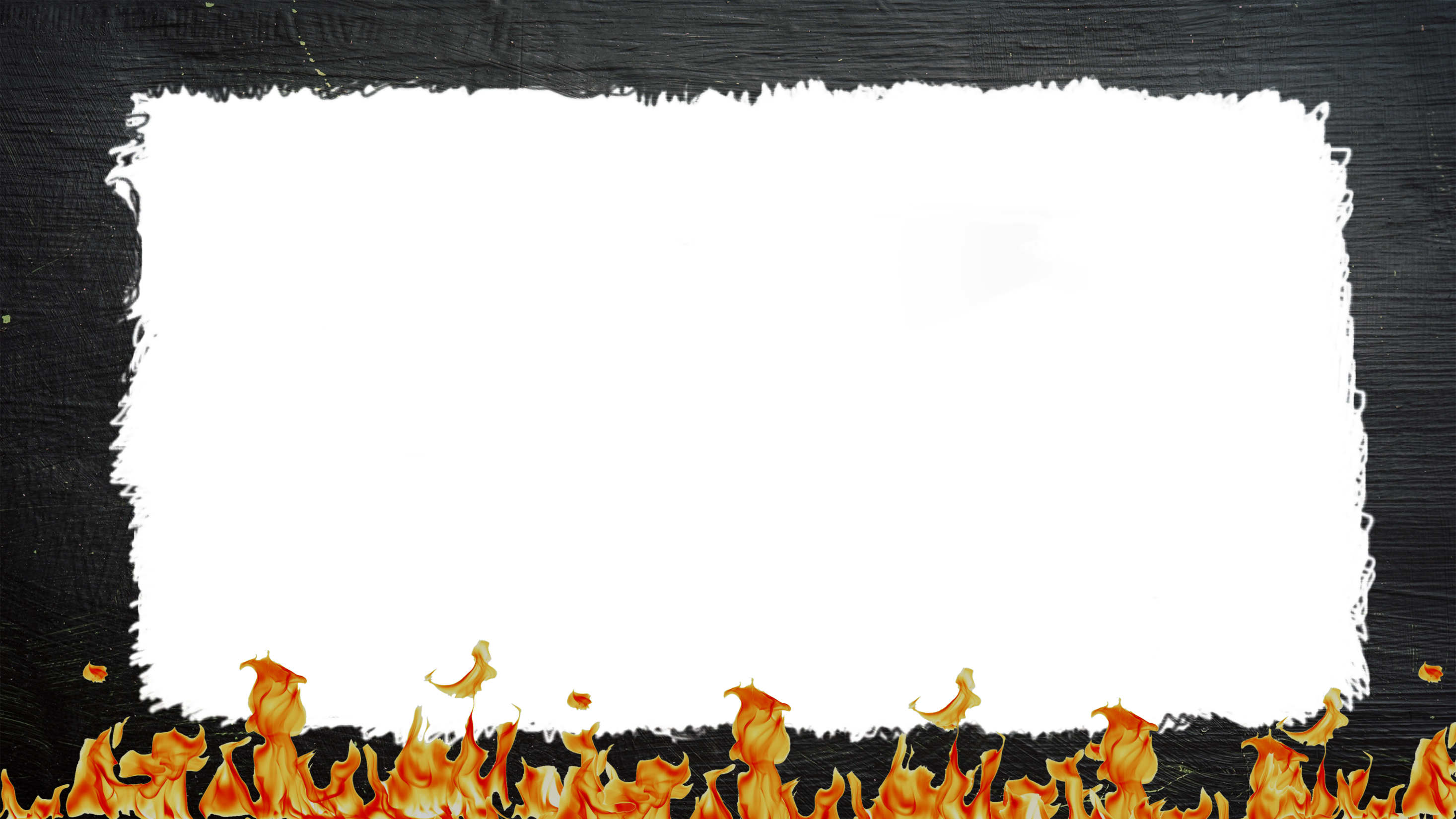 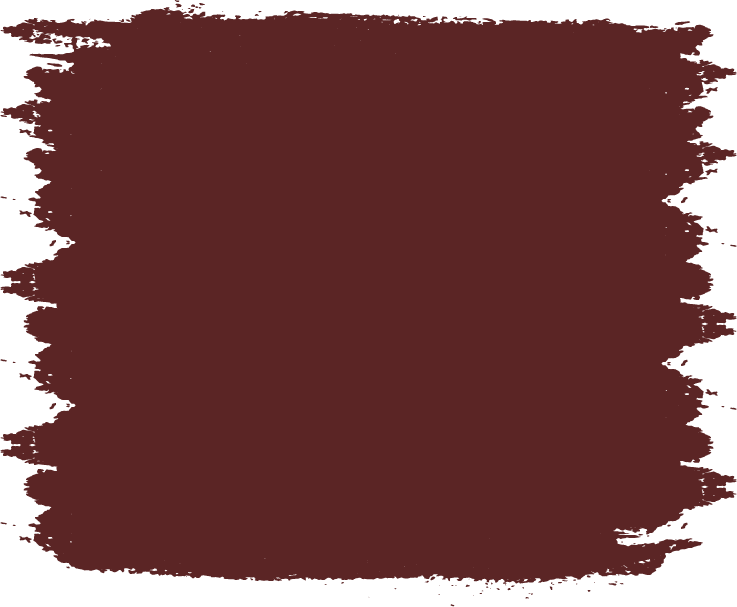 CHEESY
MADEWITH LOVE
DOUBLE CHEESEBURGER
UNCLE BOY BURGER
SPECIAL LOBSTER BURGER
SPECIAL CHICKEN BURGER
WITH CHEESE
WITH CHEESE
With LETTUCE AND HAM
WITH CHEESE, GRILLEAD ONION AND TOMATO
. BURGERS .
$11.00
$15.00
$20.00
$10.00
6OZ.
8OZ.
7OZ.
6OZ.
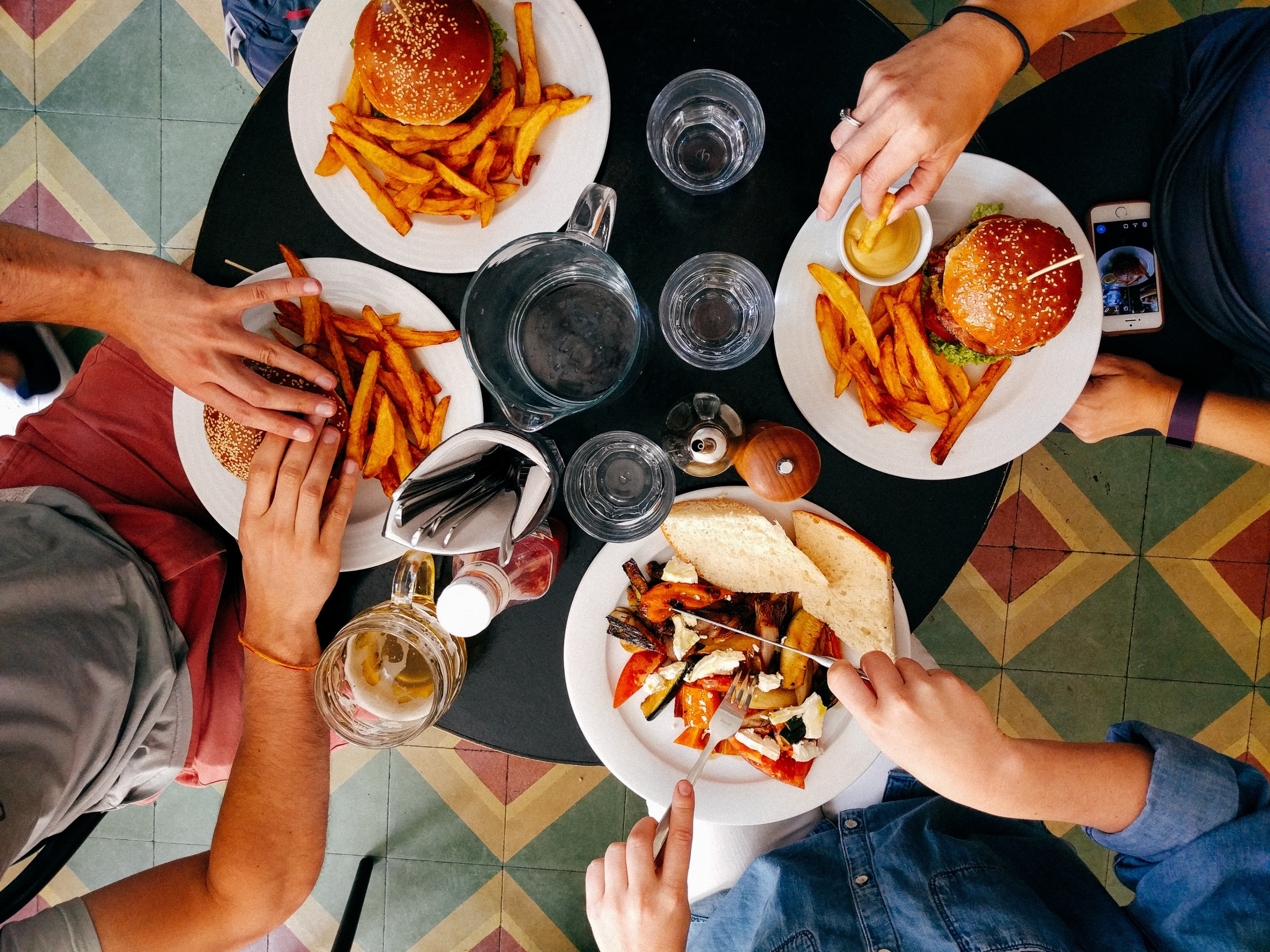 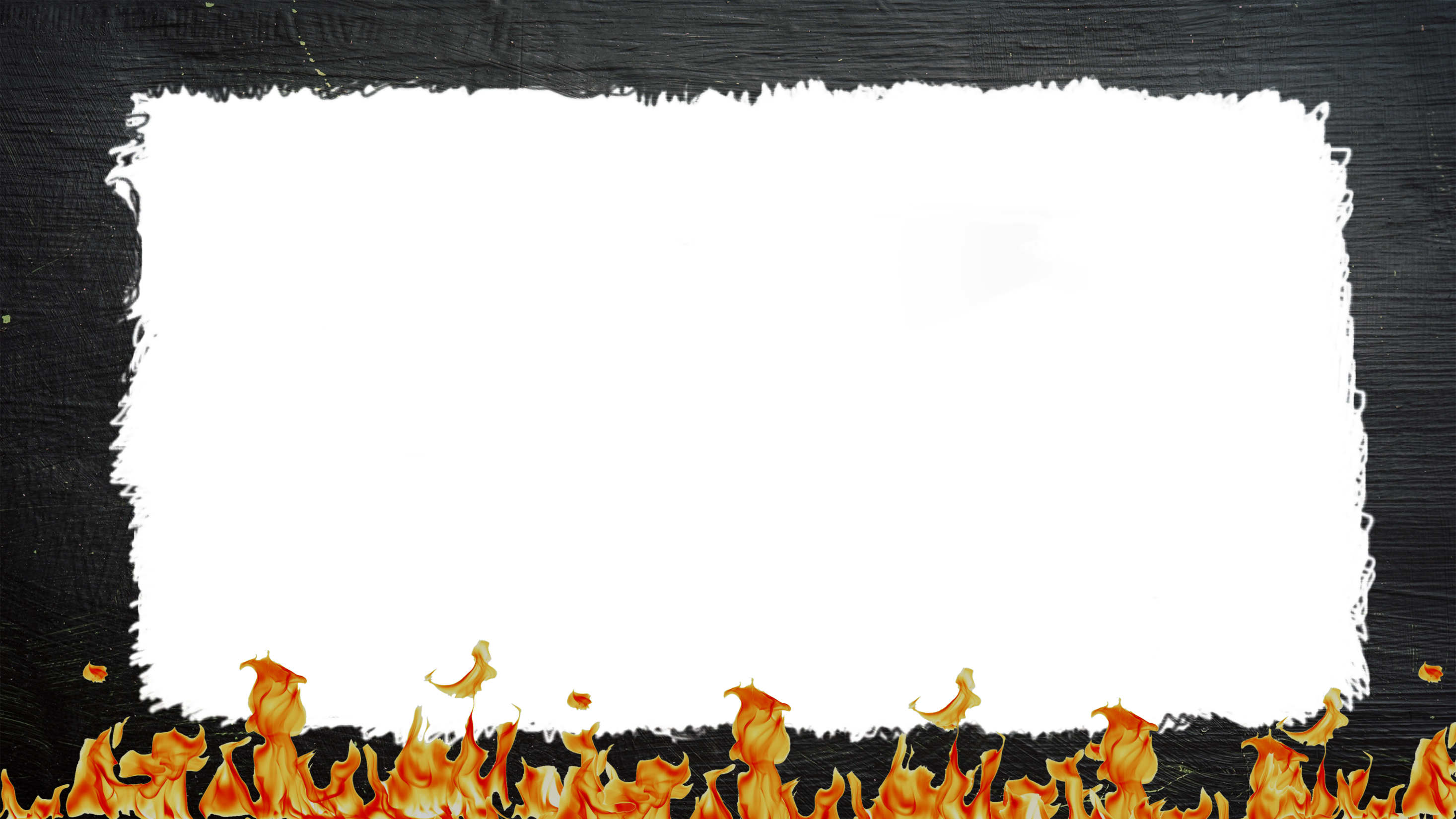 COME WITH
FRIENDS
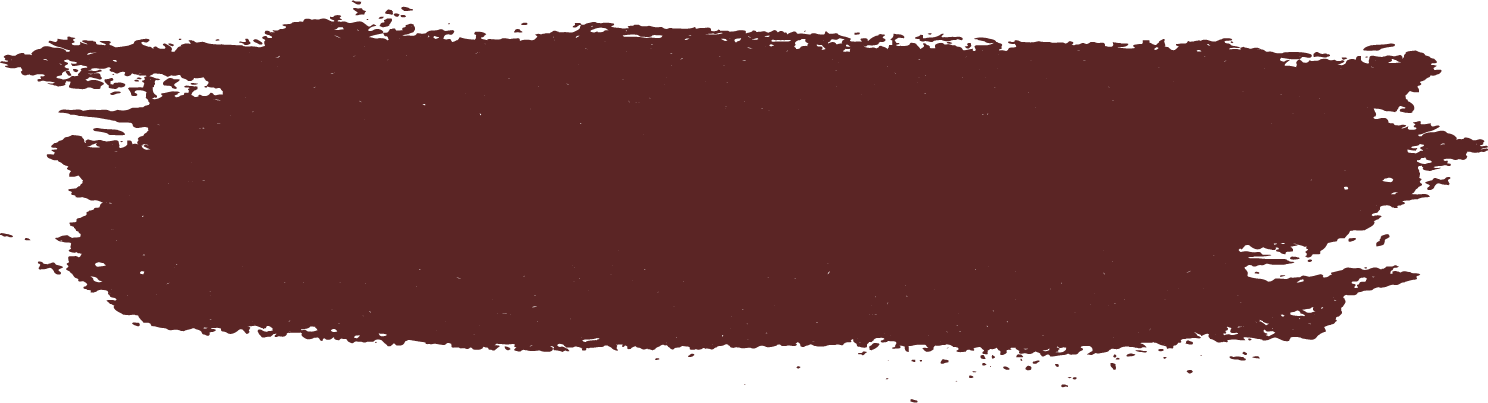 . LUNCH .
. BRUNCH .
MONDAY- FRIDAY:12:00PM-2:30PM
FRIES, RICE WITH SPECIAL UNCLE BOY 
STEAK
$10.00
SATURDAY- SUNDAY:11:30PM-3:30PM
DOUBLE CHEESEBURGER WITH FRIES 
WITH UNCLE BOY STEAK
$14.00
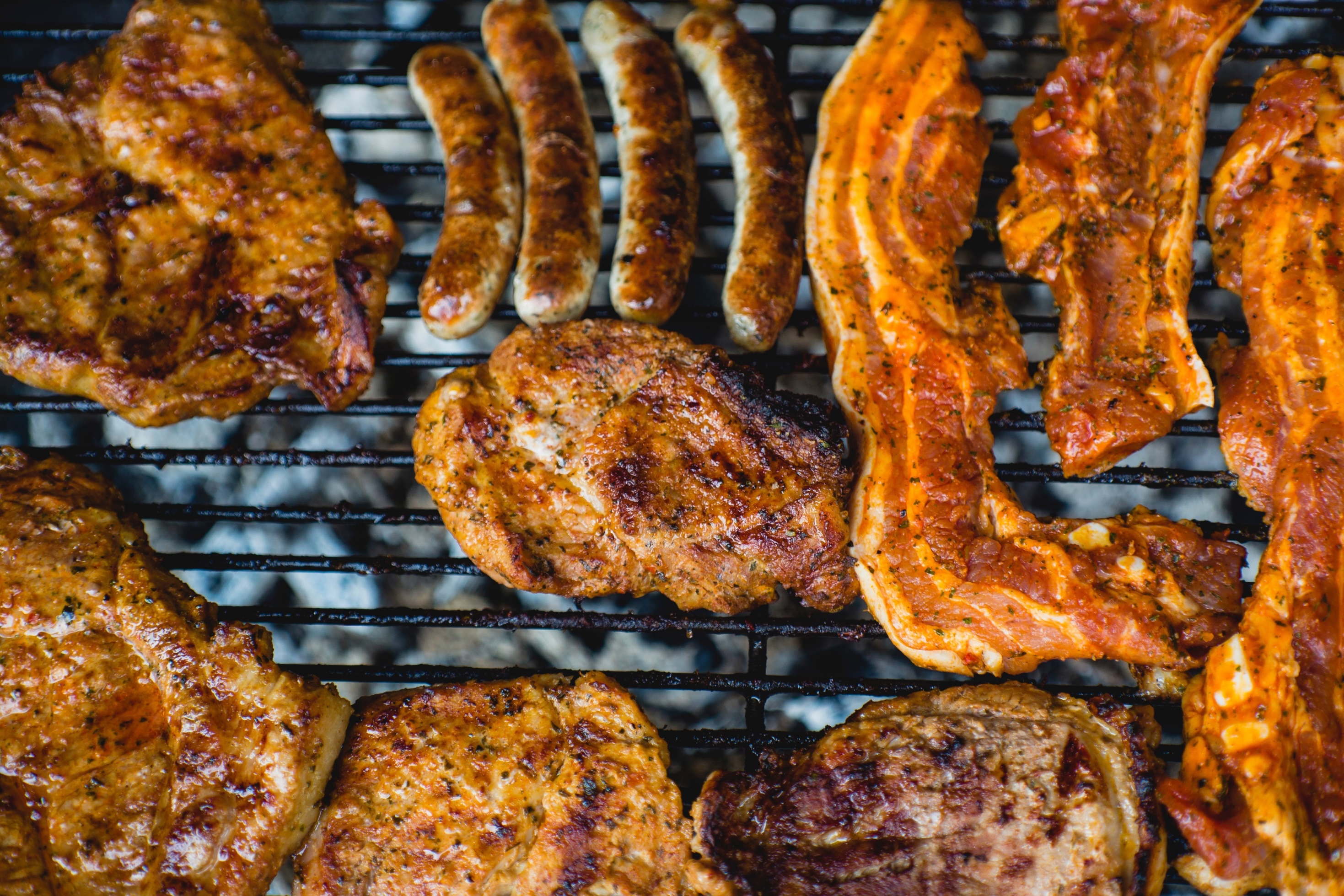 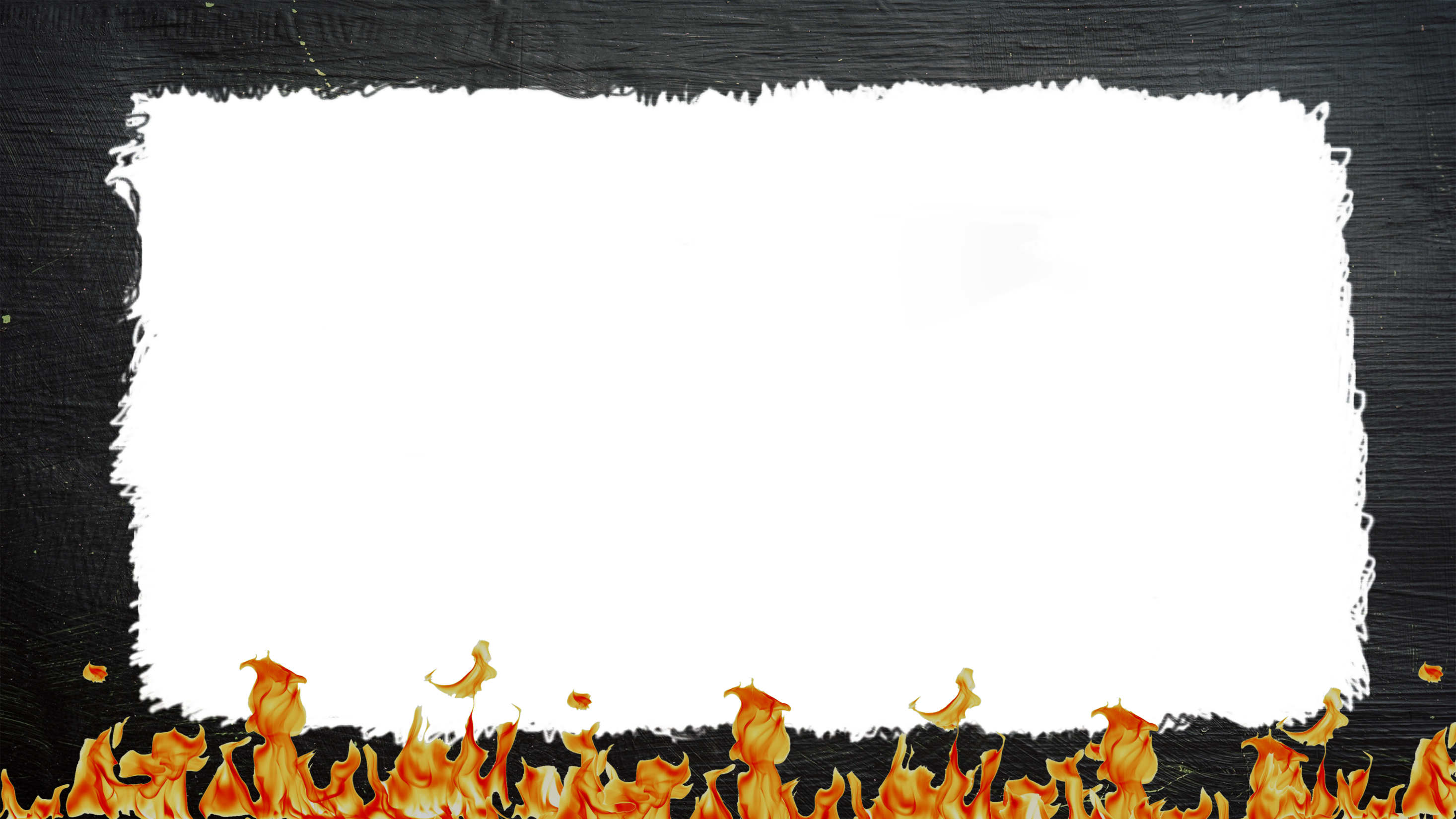 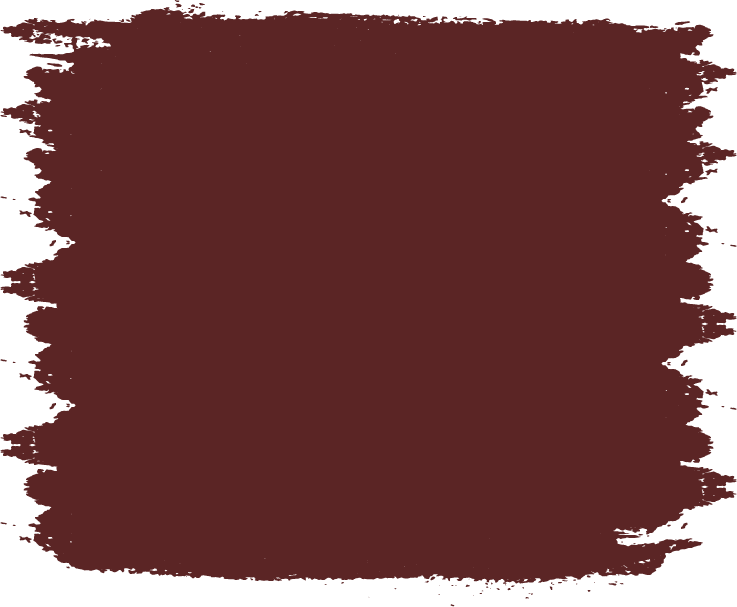 CHEF
MENU
.STEAKS.
OVEN ROASTED
NEW YORK STRIP
GRILLED BEEF
STEAK FILLET
& CHOPS
$20.00
$30.00
$35.00
$20.00
14OZ.
24OZ.
34OZ.
18OZ.
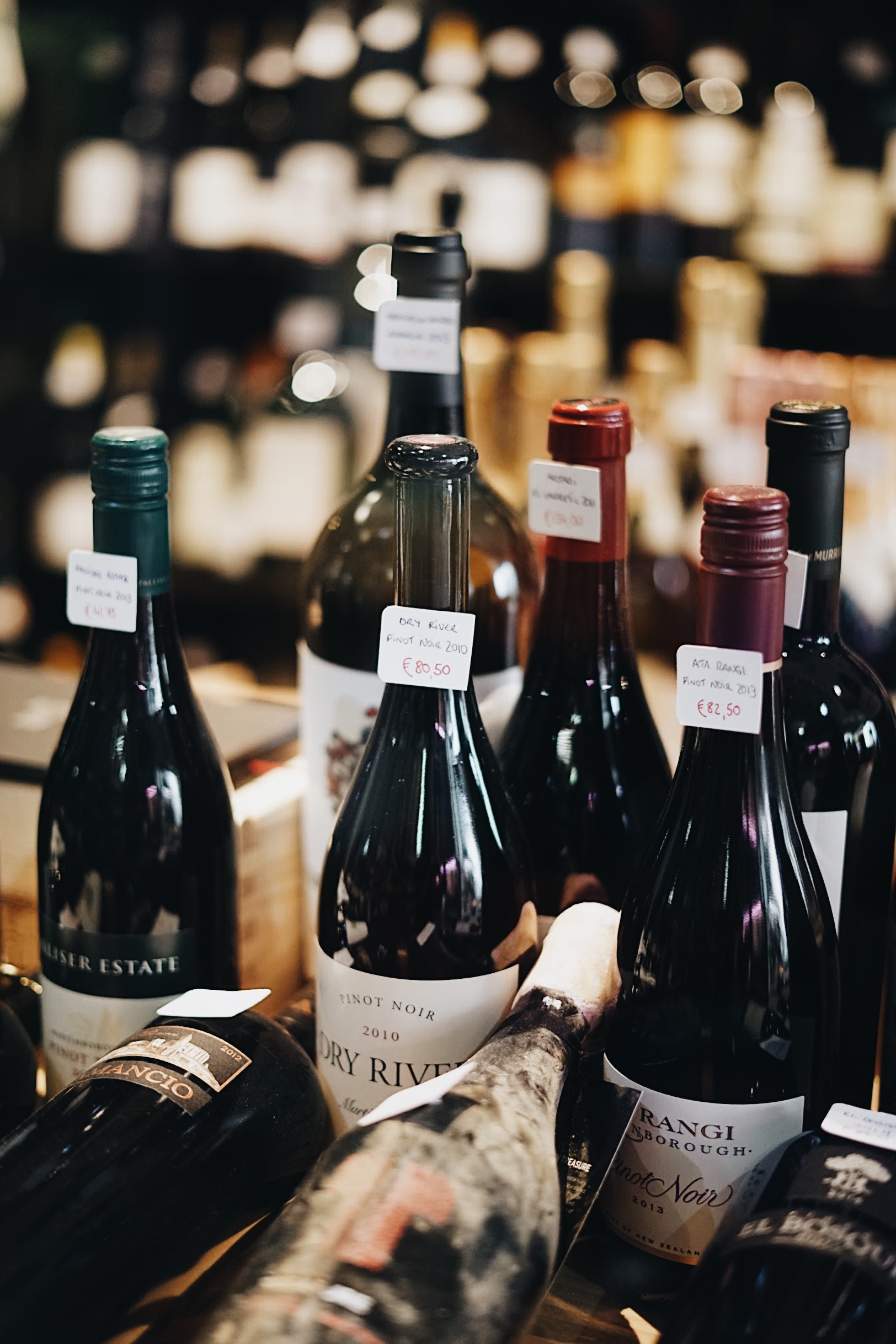 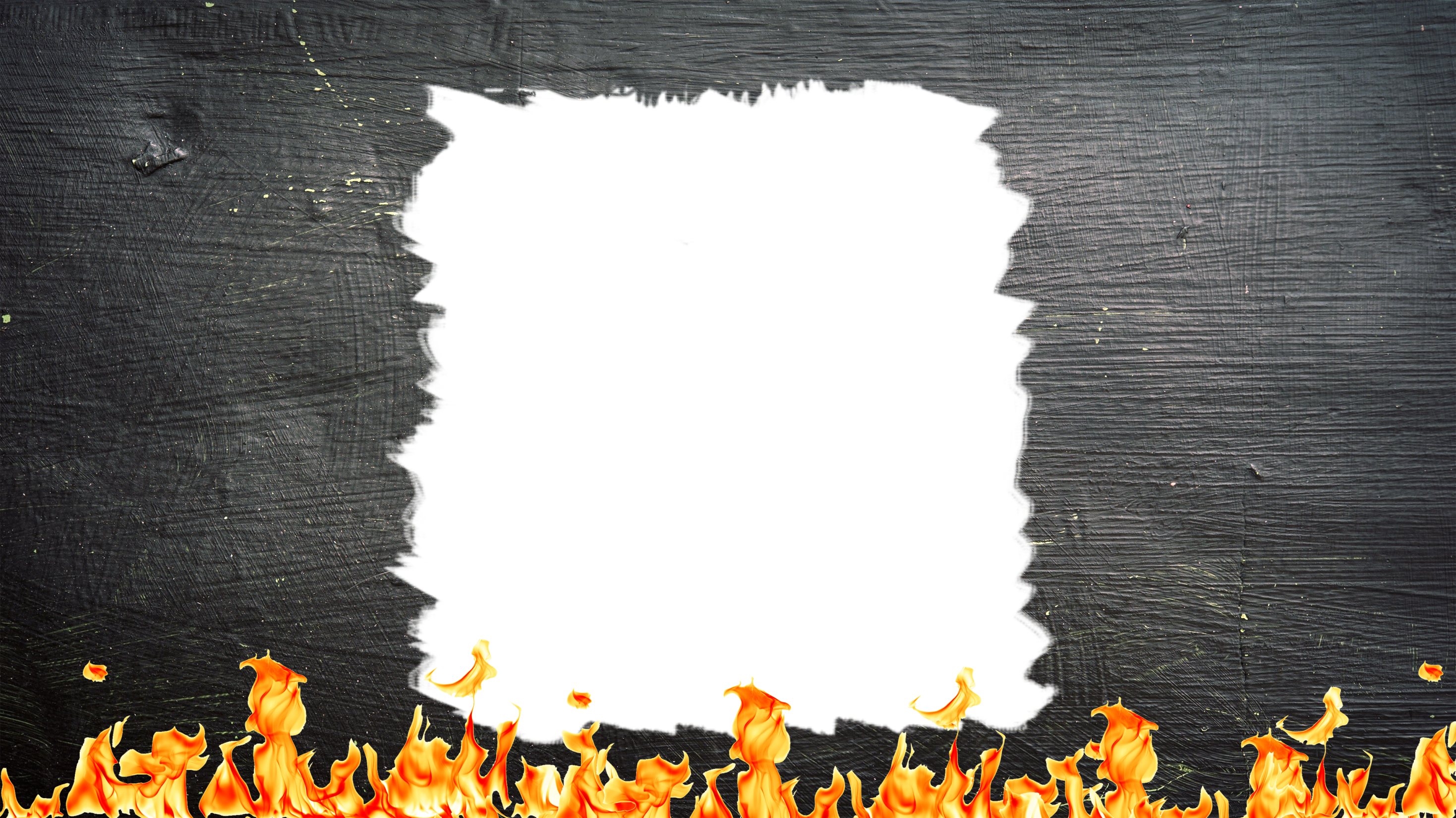 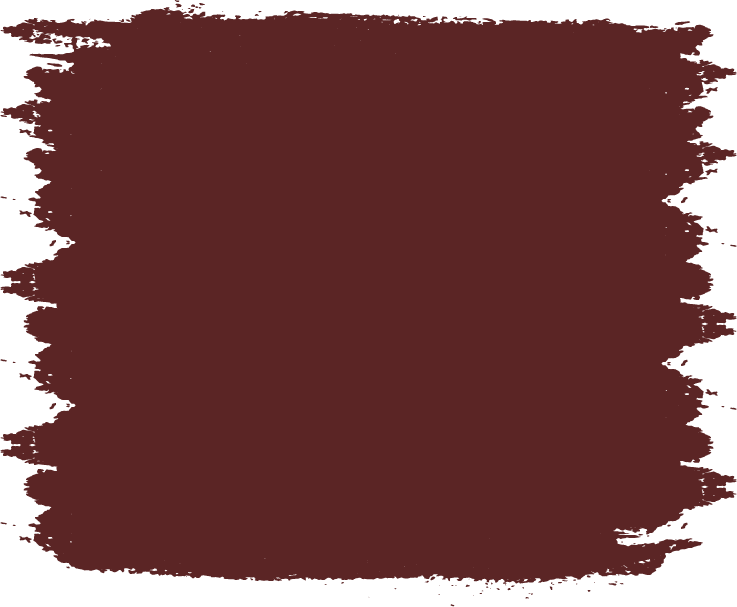 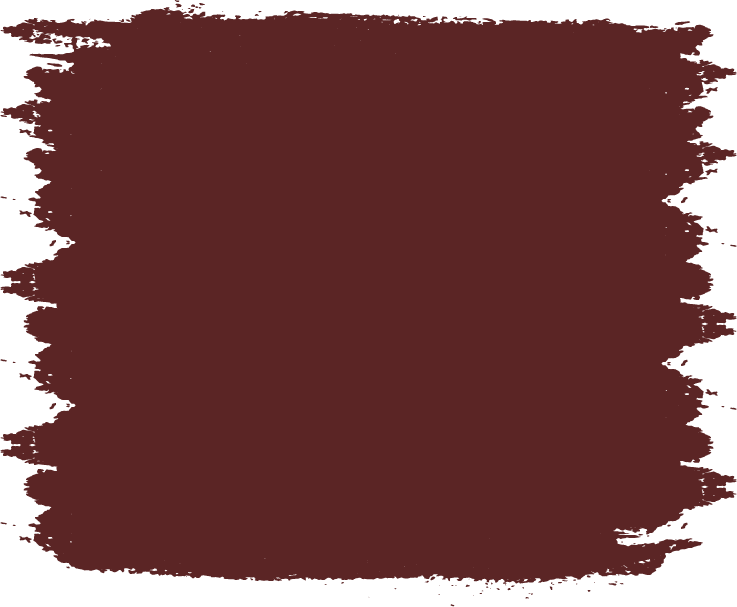 BY THE
.
.WINE
GREATEVENING
SAN MIGUEL
PINE APPLE WINE
SAN JUAN
GRAPES WINE
SAN AGUSTIN
GUYABANO WINE
SAN PEDRO
STRAWBERRY WINE
$5.00
$9.00
$5.00
$10.00
$4.00
$9.00
$5.00
$12.00
BEER
GLASS
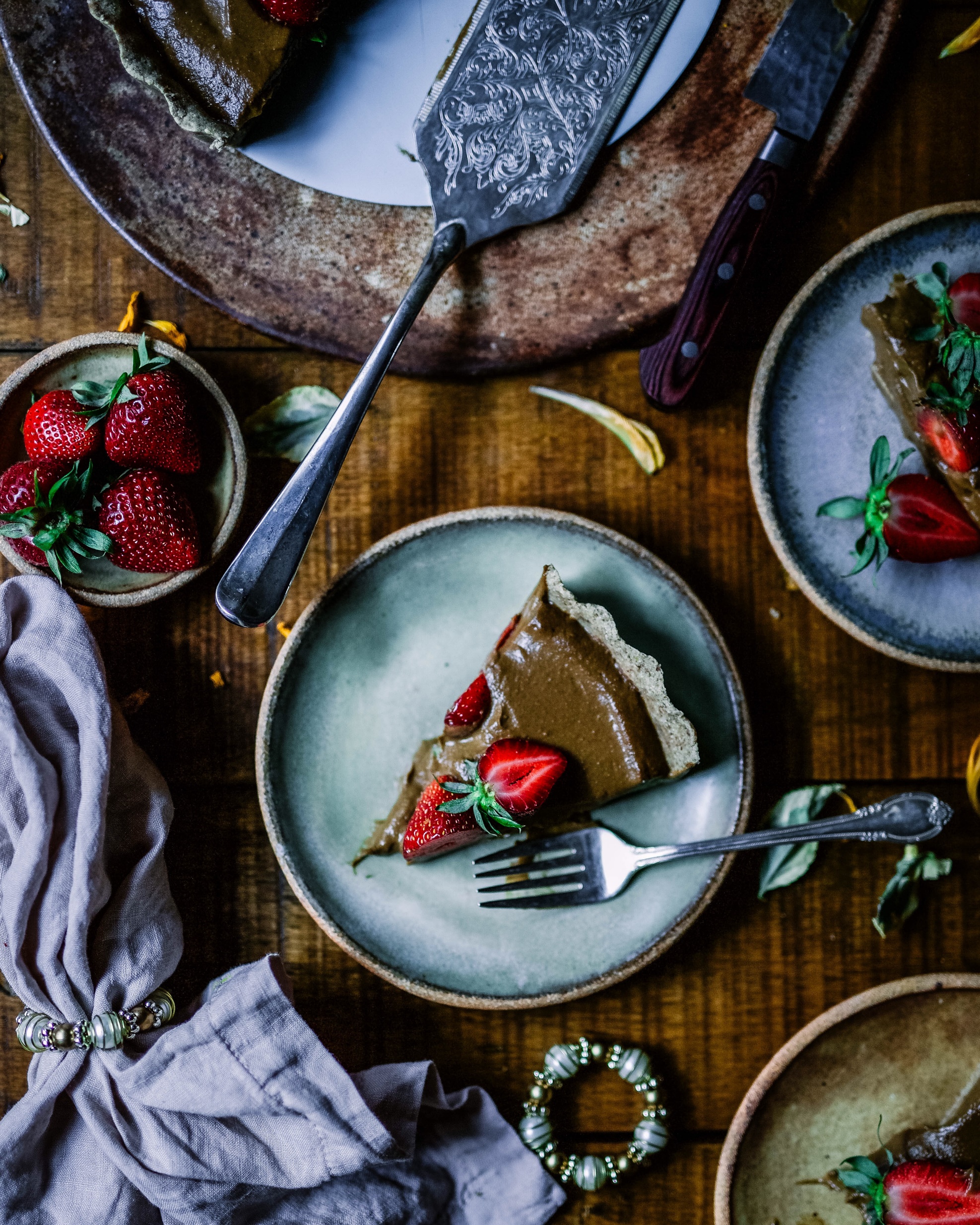 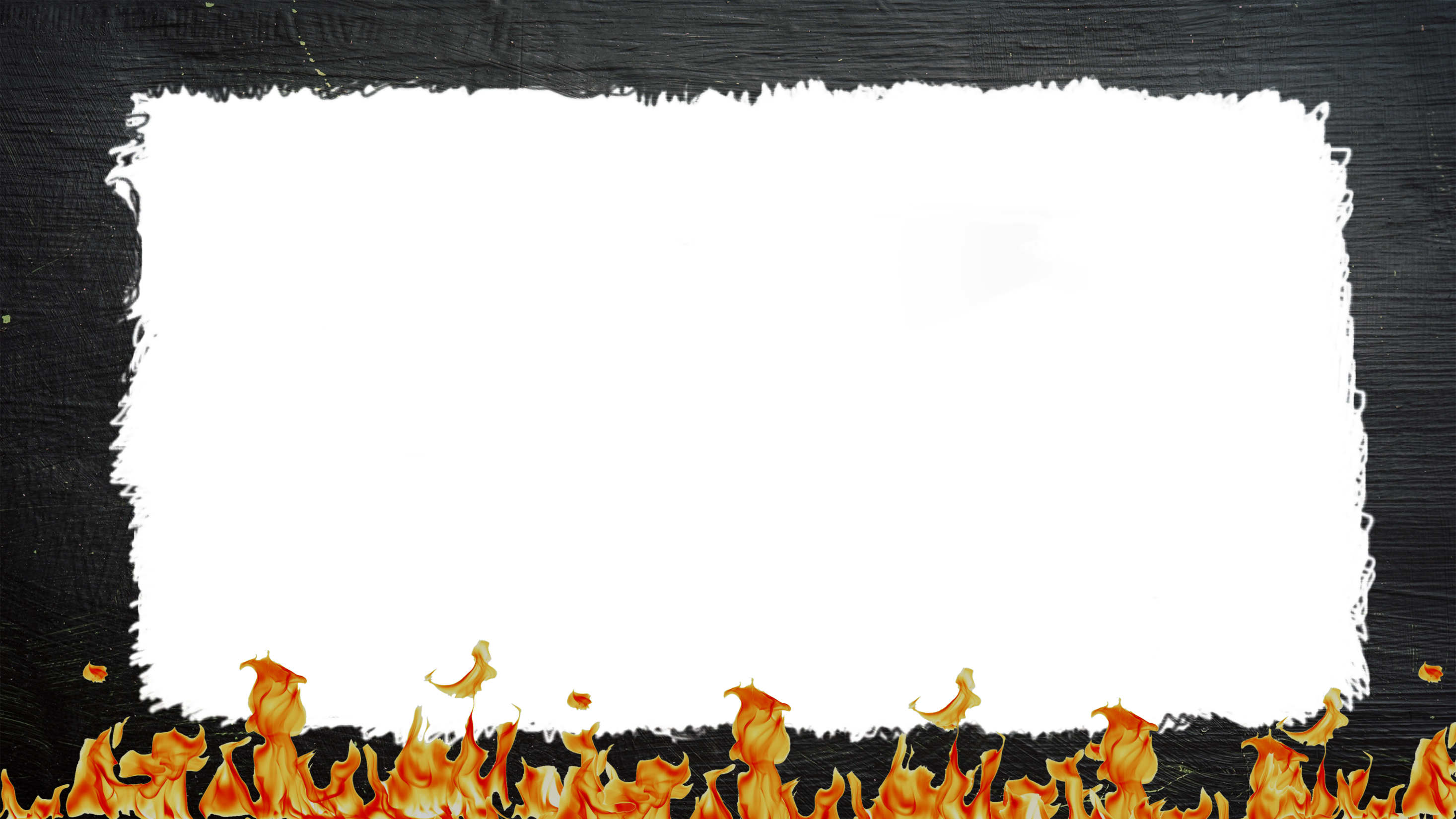 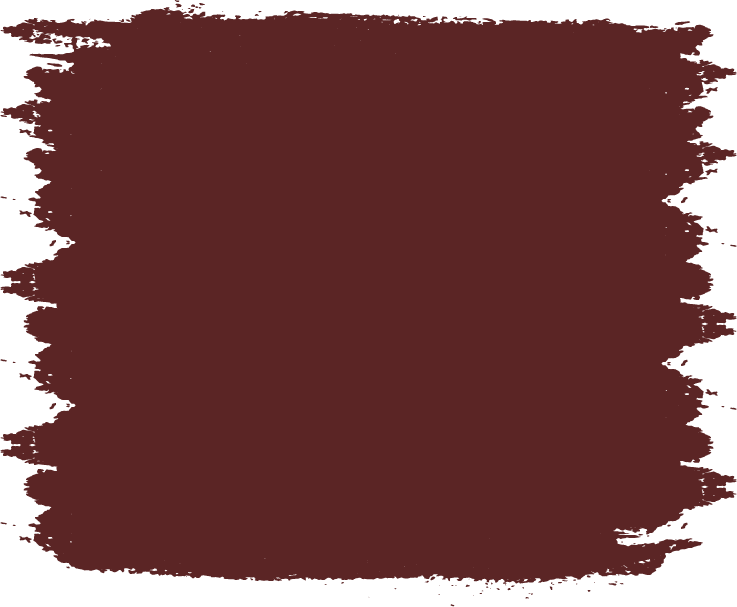 COFFEE JELLY
$12.00
MAGICALtaste
.DESSERTS.
CHEESE CAKE
$13.00
ICE CREAM
SUNDAE
$5.00
$13.00
VANILLA GELATIN
$5.00
LECHE FLAN
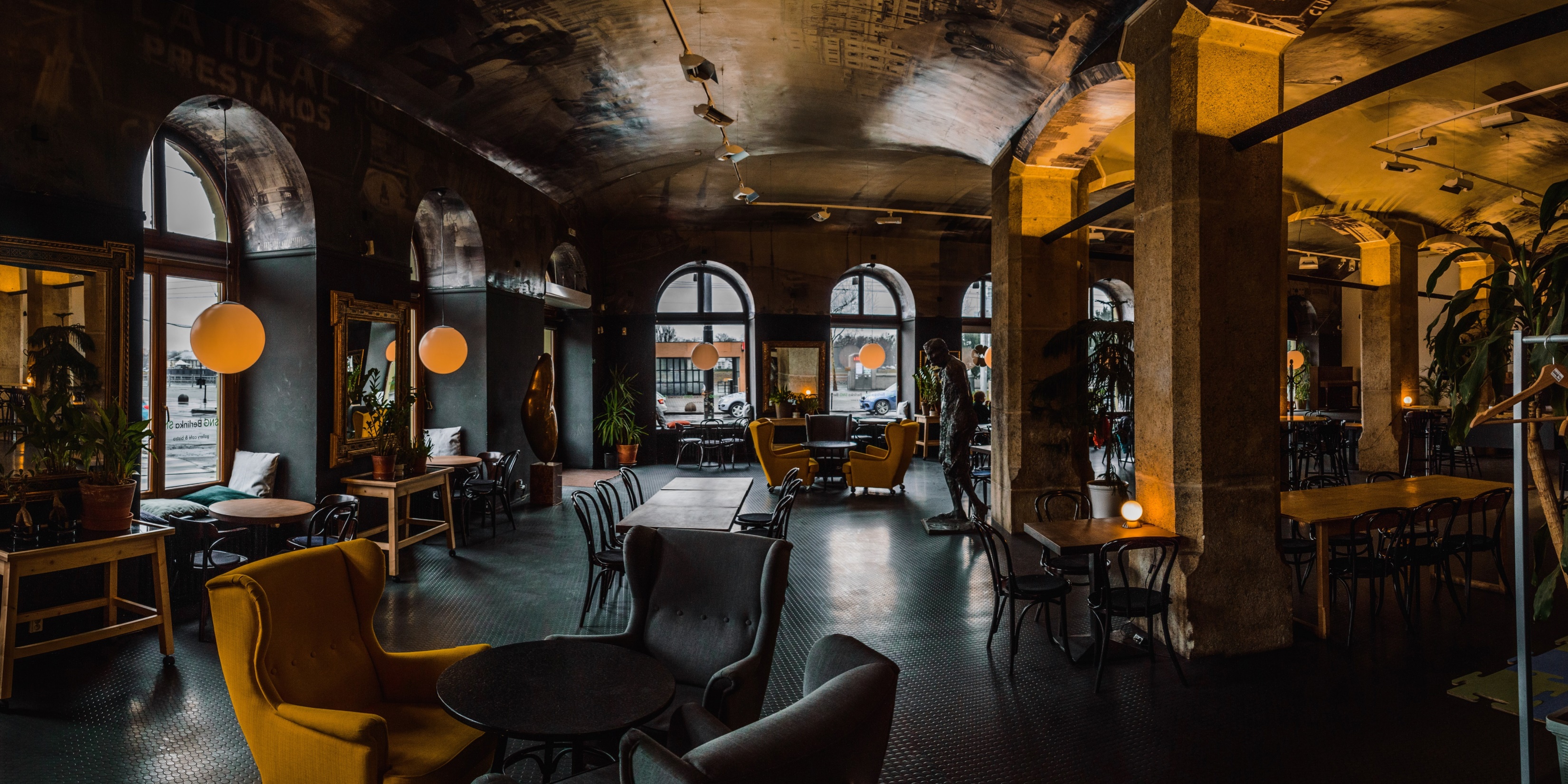 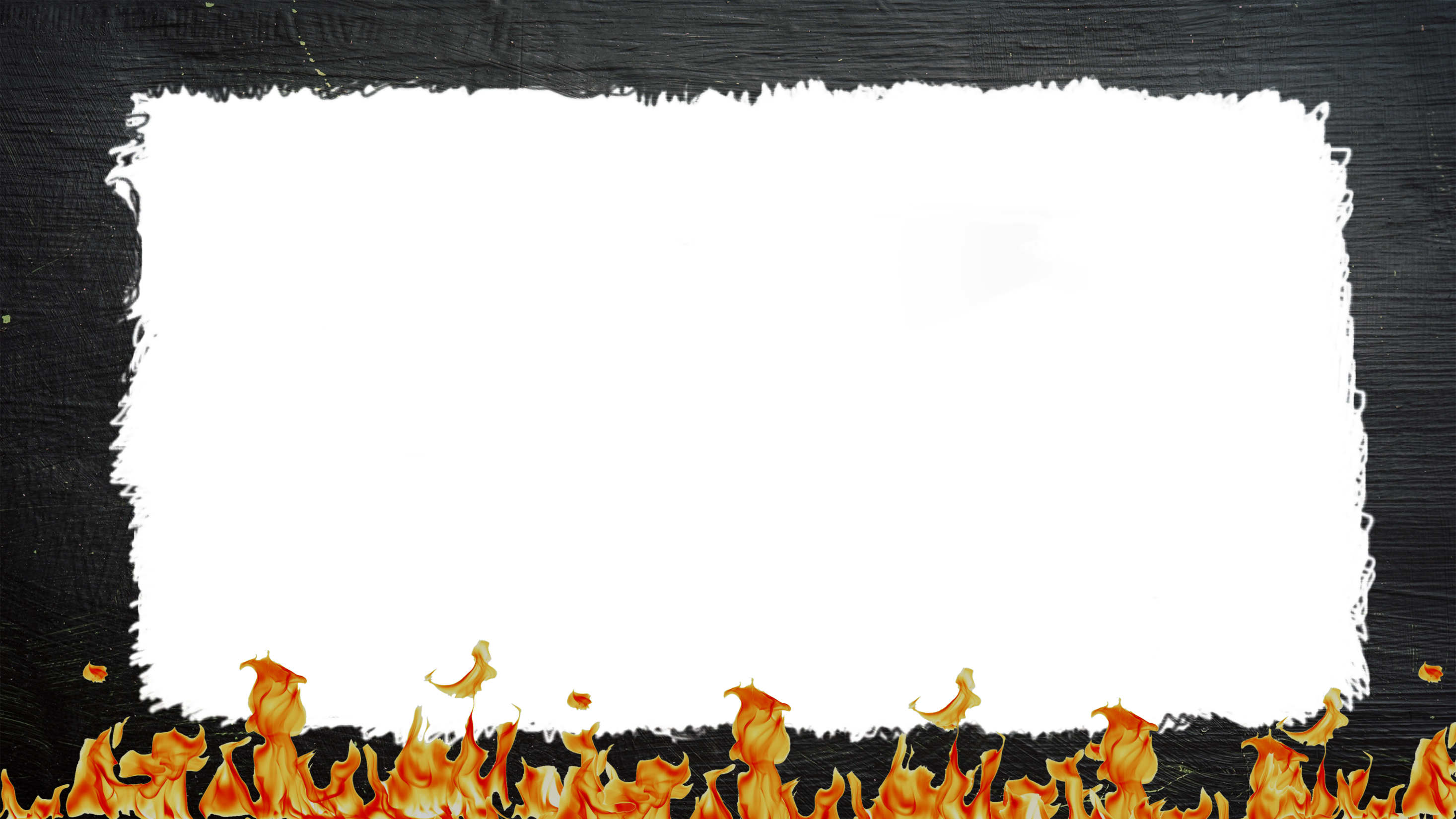 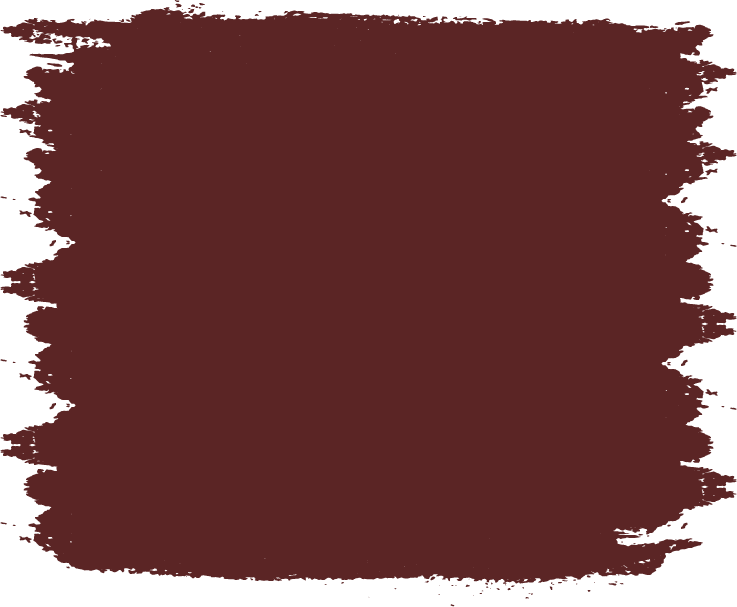 ENTERTAIN
. WITH US .
MONDAY – FRIDAY: 8AM – 8PM
SATURDAY – SUNDAY: 9AM – 11PM
.ADDRESS.
123 UNCLE BOY STEAK AVE. NEW YORK, NY 12345
.INFO & RESSERVATION.
PHONE: 1-800-123-4567
STEAKHOUSE.COM
6O.